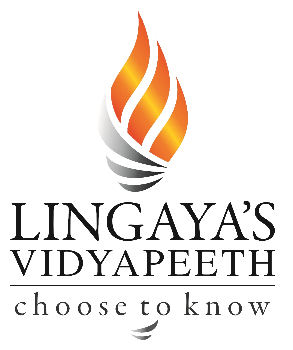 Prehistoric Art
Paleolithic through Neolithic
Manish Kumar
Prehistoric or Stone Age art is	the first known  period of prehistoric human culture, during which  work was done with stone tools. The period began  with the earliest human development, about 2  million years ago. It is divided into three periods:
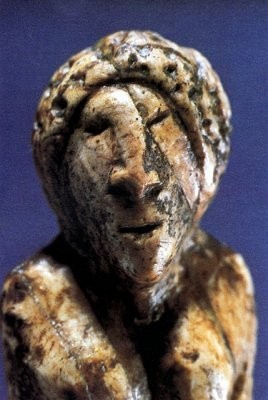 Prehistory- Time period before
writing

Paleolithic – Old Stone Age
Mesolithic – Middle Stone Age
Neolithic – New Stone Age
Head of a Woman (Siberia)
Carved in mammoth ivory, 3 inches long  Malta, Central Siberia, middle period  The Hermitage, St. Petersburg
©Alexander Marshack
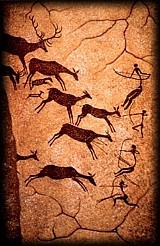 Prehistoric Art - Paleolithic
(2 million years ago-13,000 BC.)
Paleolithic or "Old Stone Age" is a  term used to define the oldest  period in the human history.
Paleolithic means old stone age
from the Greek paleos=old and  lithos=stone. It began about 2  million years ago.
ric Figure
Prehisto
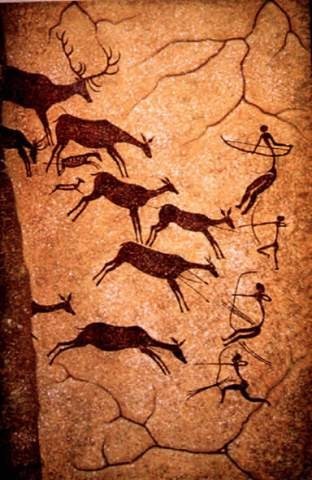 Notice the  disproportional  dimensions.
What is emphasized in
Venus of Willendorf
Figures are reduced to  simple representations.
Movement of figures is  poorly represented.
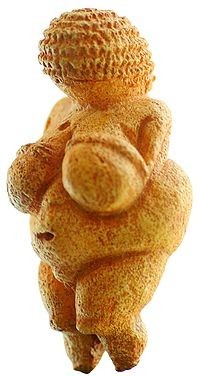 Venus of Willendorf, Found in  village in lower Australia, 4 inches,  24,000 B.C.E – 22,000 B.C.E.
Lascaux cave paintings, 14,000 B.C.E.
Major Sites of Prehistoric Art
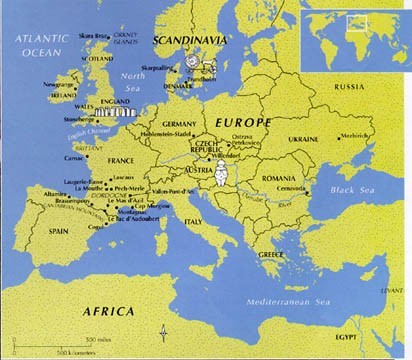 http://www.eyeconart.net/history/ancient/prehistoric.htm
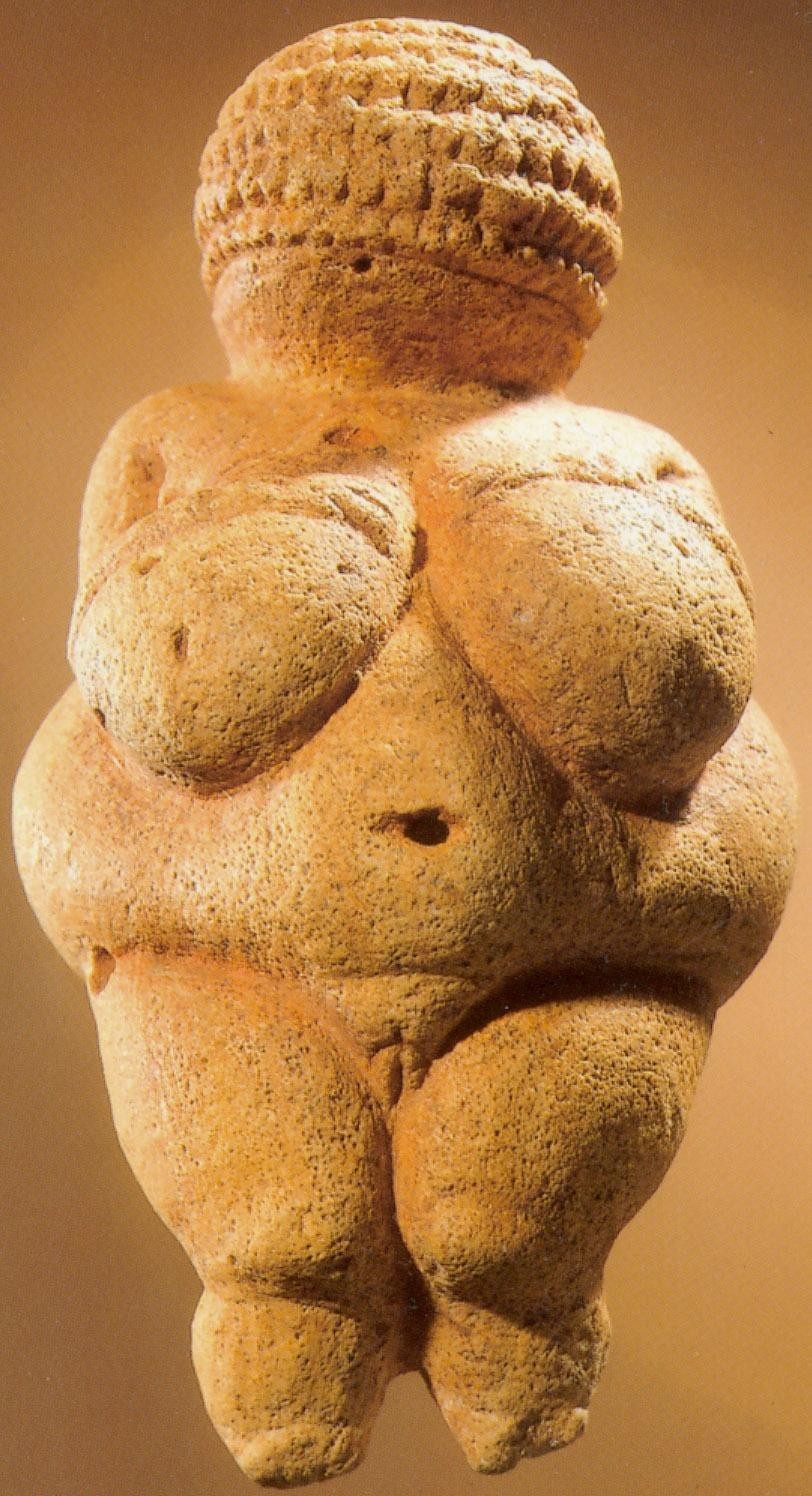 The Venus of Willendorf was  carved from oolitic limestone,  and was covered with a thick  layer of red ochre when  found. The figurine was  unearthed during the Wachau  railway construction in 1908.
Venus of Willendorf
c. 24,000-22,000 BCE
4 3/8 inches (11.1 cm) high


Being both female and nude, she fit  perfectly into the patriarchal  construction of the history of art. As the  earliest known representation, she  became the "first woman," acquiring a  sort of Ur-Eve identity that focused  suitably, from a patriarchal point of  view, on the fascinating reality of the  female body. Christopher L. C. E. Witcombe
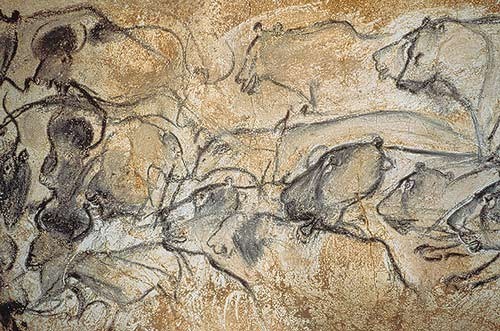 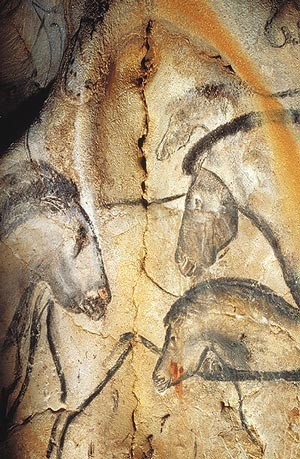 Thirty radiocarbon datings made in the cave have  shown that it was frequented at two different  periods. Most of the images were drawn during the  first period, between 30,000 and 32,000 BP in  radiocarbon years. Some people came back  between 25,000 to 27,000 and left torch marks and  charcoal on the ground. Some human footprints  belonging to a child may date back to the second
period.
Chauvet Cave (ca. 30,000 B.C.)
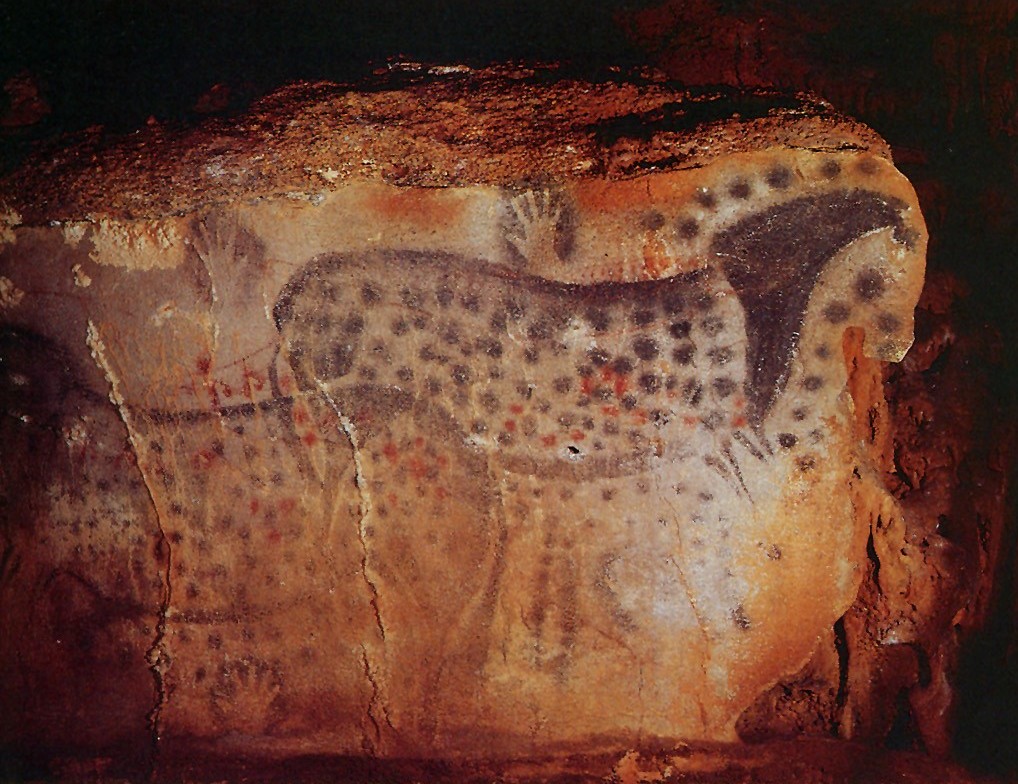 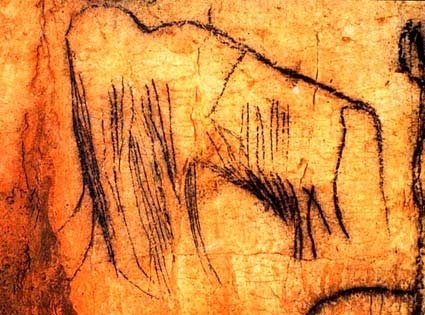 Paleolithic cave paintings were  created by applying dry pigment  to a wet or damp wall.
Pech-Merle Cave paintings
Lot, France
ca. 22,000 B.C.E.
pigment on stone
Kind of the opposite of what we do  today.
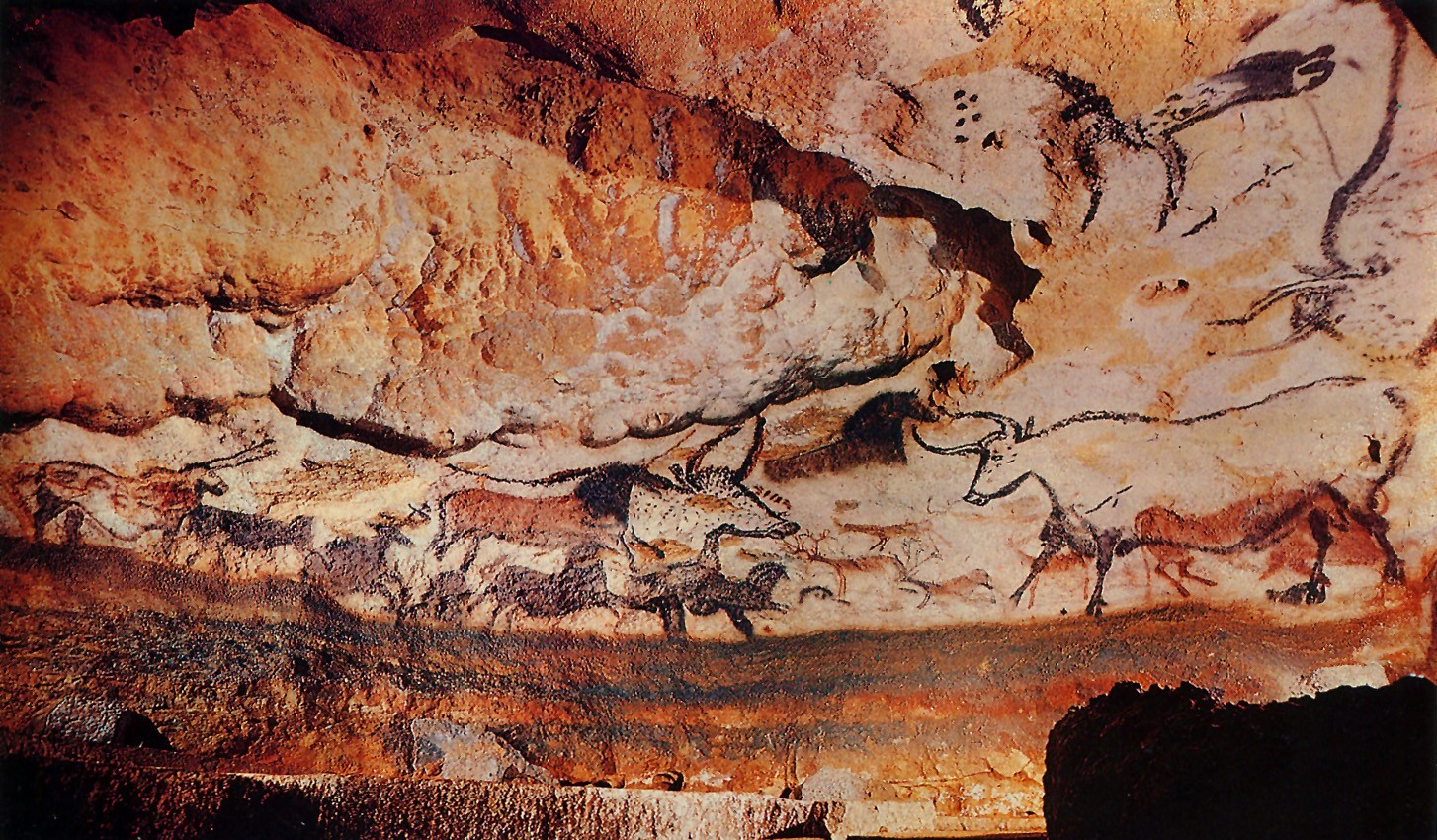 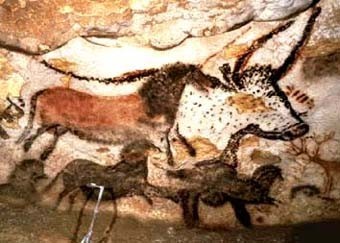 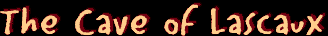 France, c.15,500 BCE


http://www.culture.gouv.fr/culture/arcnat/lascaux/en/
The shift from the Paleolithic time period to the Neolithic  time period can be marked by the starting of several things.  Mainly
The establishment of civilizations  And
The development of farming and storing food.
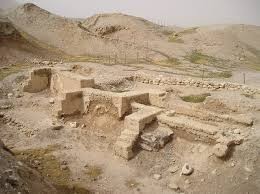 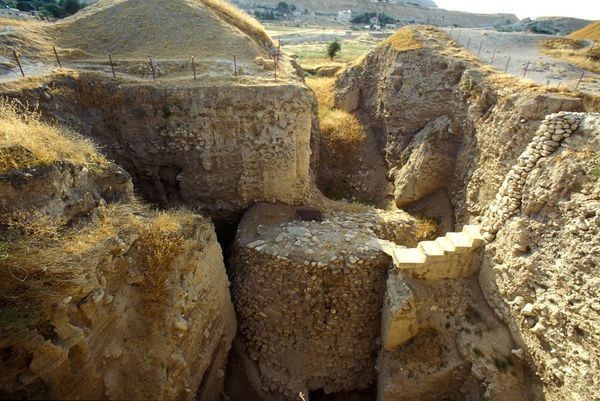 The earliest known stone  fortification, and civilization  can be found in Jericho  beginning around 10,000 BCE
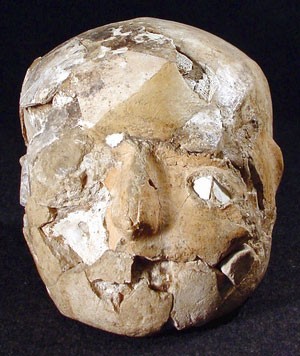 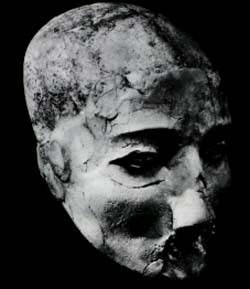 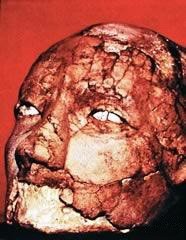 Neolithic Plaster Skulls  from Jericho, Israel/Gaza  ca. 7,000-6,000 B.C.E.
skulls, plaster, shells
Created by applying plaster to an actual human skull  to represent the likeness of the deceased.
Why might a culture create these?
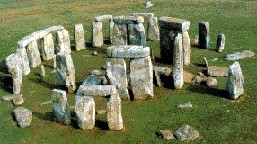 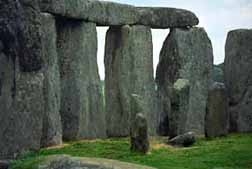 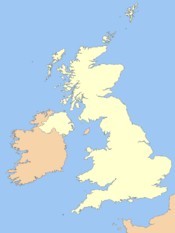 Stonehenge – England	- 3200 BCE
Modern theories speculate that the stones were dragged by roller and  sledge from the inland mountains to the headwaters of Milford Haven.  There they were loaded onto rafts, barges or boats and sailed along the  south coast of Wales, then up the Rivers Avon and Frome to a point near  present-day Frome in Somerset. From this point, so the theory goes, the  stones were hauled overland, again, to a place near Warminster in  Wiltshire, approximately 6 miles away. From there, it's back into the pool  for a slow float down the River Wylye to Salisbury, then up the Salisbury  Avon to West Amesbury, leaving only a short 2 mile drag from West  Amesbury to the Stonehenge site.
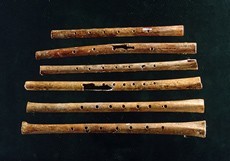 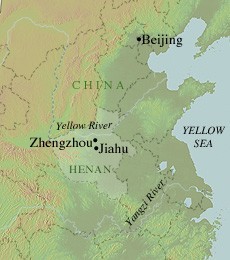 Jiahu (ca. 7000–5700 B.C.)
The Jiahu archaeological site in eastern China.
Institute of Cultural Relics and Archaeology of  Henan Province, Zhengzhou, China
Six complete bone flutes excavated from Jiahu.


Fragments of thirty flutes were discovered in  the burials at Jiahu and six of these represent  the earliest examples of playable musical  instruments ever found. The flutes were  carved from the wing bone of the red-crowned  crane, with five to eight holes capable of  producing varied sounds in a nearly accurate  octave.
Neolithic (c. 5,000 - 1,500 BC).
Cycladic  Harpist Player  Aegean Art, c.  2800-2300 BC.
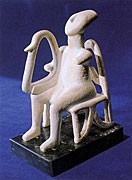 "Neolithic" refers to the "new stone age," generally  reflecting the use of stone tools with some use of  metals and with people settling into permanent  communities, the development of agriculture, and  animal husbandry.
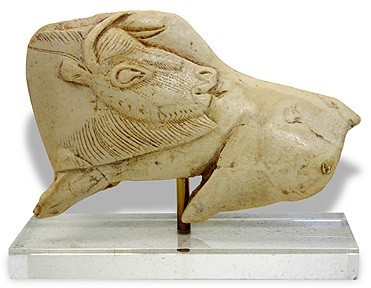 http://www.accd.edu/sac/vat/arthistory/arts1303/Neolith1.htm
What are the key characteristics of Neolithic art?
It was still, almost without exception, created for some
functional purpose.
There were more images of humans than animals, and  the humans looked more, well, human.
It began to be used for ornamentation.
In the cases of architecture and megalithic constructions,  art was now created in fixed locations. This was  significant. Where temples, sanctuaries and stone rings  were built, gods and goddesses were provided with known  destinations. Additionally, the emergence of tombs  provided unmoving, "visit-able" resting places for the  dearly departed - another first.
Painting, in Western Europe  and the Near East, left the caves  and cliffs for good, and became  a purely decorative element.
The finds of Çatal Hüyük, an  ancient village in modern  Turkey, show lovely wall  paintings (including the world's  earliest known landscape),  dating from c. 6150 BC.
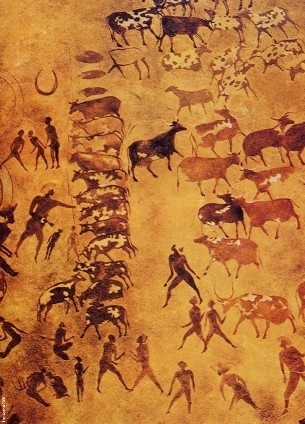 Saharan  Neolithic  paintings  seem to  come to life  in usual  scenes of  Eritrean  pastoral life
Statuary (primarily statuettes), made a big comeback after  having been largely absent during the Mesolithic age. Its  Neolithic theme dwelt primarily on the female/fertility, or  "Mother Goddess" imagery (quite in keeping with  agriculture, this). There were still animal statuettes,  however these weren't lavished with the detail the  goddesses enjoyed. They are often found broken into bits -  perhaps indicating that they were used symbolically in  hunting rituals.
Additionally, sculpture was no longer created strictly by  carving something. In the Near East, in particular,  figurines were now fashioned out of clay and baked.
Archaeological digs at Jericho turned up a marvelous  human skull (c. 7,000 BC) overlaid with delicate, sculpted  plaster features.
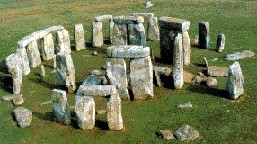 The "new" arts to emerge from this era were weaving,  architecture, the construction of megaliths and increasingly  stylized pictographs that were well on their way to becoming  writing.
The earlier arts of statuary, painting and pottery stuck with (and  still remain with) us. The Neolithic era saw many refinements to  each.
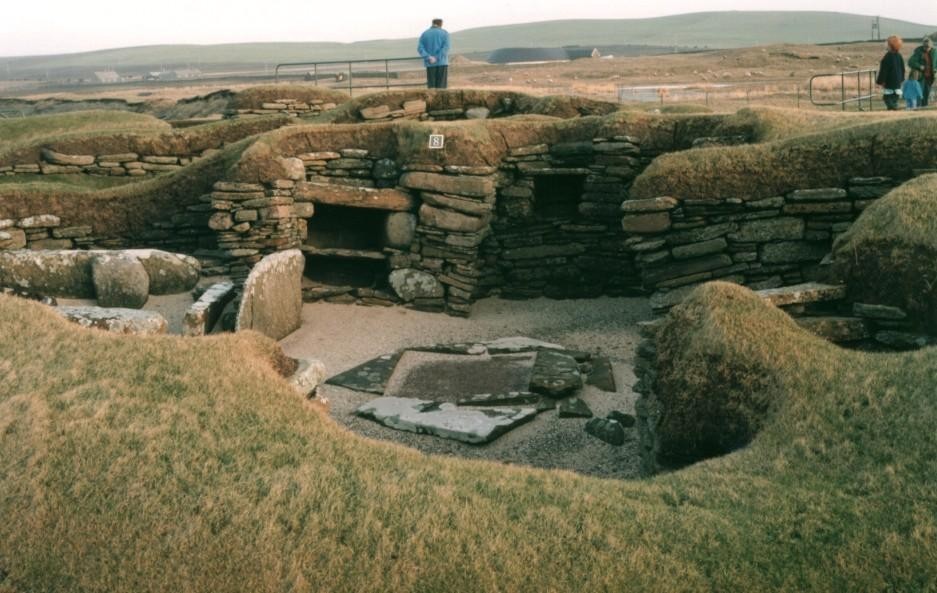 The neolithic village of Skara Brae lies on the  shore of the Bay of Skaill on the west coast of  Orkney's Mainland.
Stunningly preserved structures containing stone  furniture (dressers, beds, cupboards) dating back  to 3200BC can be seen here.
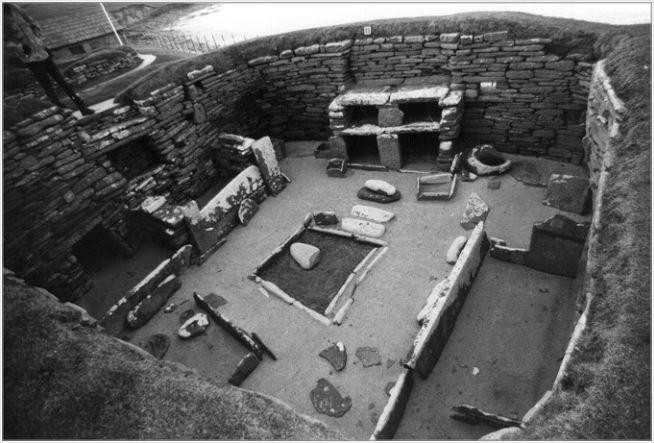